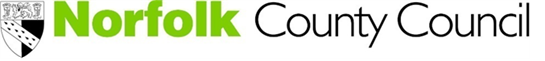 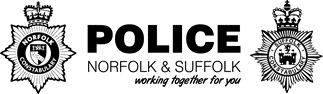 County Lines
Child Criminal Exploitation(CCE)
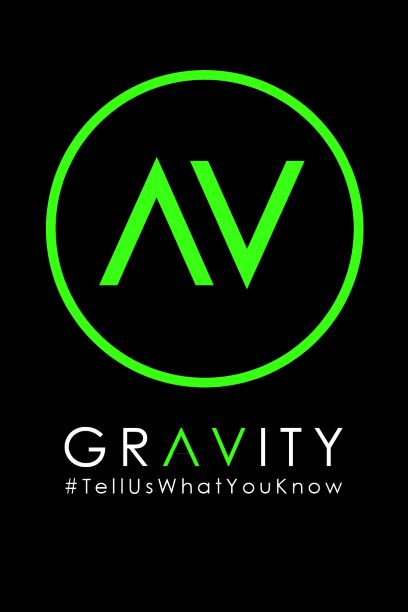 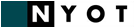 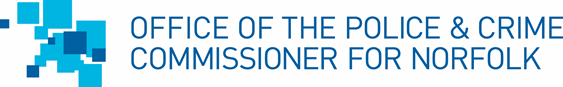 Typical County Line Model
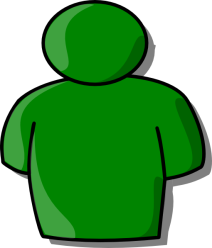 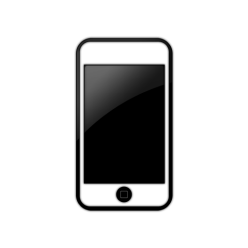 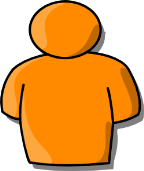 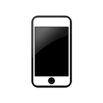 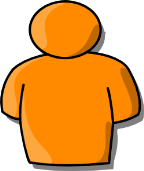 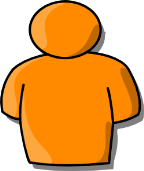 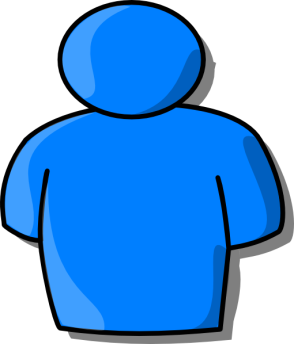 London
Norfolk
SMS/ Phone Calls
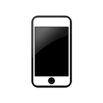 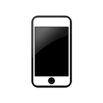 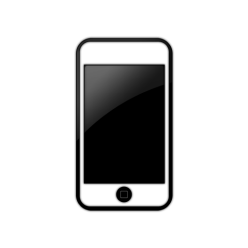 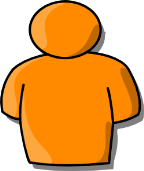 SMS/ Phone Calls
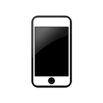 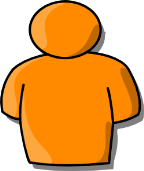 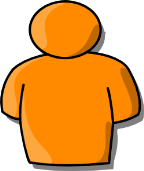 SMS/ Phone Calls
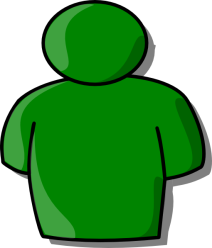 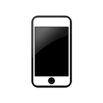 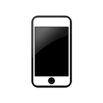 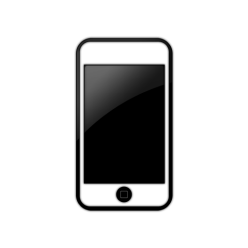 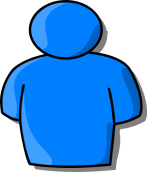 Main Contact Controlling the “Line”
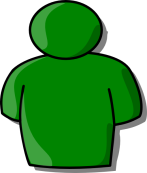 “Runners” working for the Line
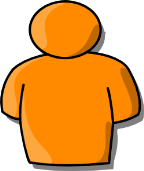 Local Class A Drug User - Customer
CCE
Child Criminal Exploitation occurs where an individual or group takes advantage of an imbalance of power to coerce, control, manipulate or deceive a child or young person under the age of 18 into any criminal activity 
- in exchange for something the victim needs or wants and/or
- for the financial or other advantage of the perpetrator or facilitator and/or
- through violence or the threat of violence.
The victim may have been criminally exploited even if the activity appears consensual. Child Criminal Exploitation does not always involve physical contact; it can also occur through the use of technology.
National Overview
Absence of large amounts of cash. 
Young people’s bank accounts being used.
Airbnb use increasing.
Public transport still the major use for trafficking drugs/young people
Nationally it appears that drug demand has not out stripped supply.
CCE team pilot
1. Raising awareness of CCE. 
The team deliver CCE briefings across the county to a range of professionals
2. Consultation/advice
The CCE team offer consultations and advice to professionals working with or concerned about a young person potentially involved in CCE. The team can be contacted on 01603 679100 and ask for a member of the CCE team or email CCE-YOT@norfolk.gov.uk.
CCE team pilot
3. Diversion/intervention
The CCE team develop ways of working that serve to protect young people already involved in CCE, violence and crime. 

4. Enforcement/disruption
Support the Police to direct strategic work to enforce and disrupt the organized criminals behind the exploitation of young people.
Young people we are working with
14 year old boy - stopped and searched on the street by ‘men’ for ‘plugging’ (carrying drugs inside him)
15 year old boy - pulled out of his house, forced to his knees on the pavement, a gun put to his head
Numerous stabbings unreported, 13 year old helped friend sew up the stab wound
17 year old boy -  has been stabbed on more than one occasion
Boys and girls age 12 – 17 – taken overdose and self harmed as they feel no way out
Multiple boys age 14 plus - using sex as control and punishment with girls and boys 
14 year old girls paid to assault other girls
Boys and girls taken around the county to hotels – given ‘Xanax and valleys’ so they cannot / do not have to remember what happens!
Girls being threatened to smuggle drugs and phones into prisons inside their body
Multi-Agency Child Exploitation Process
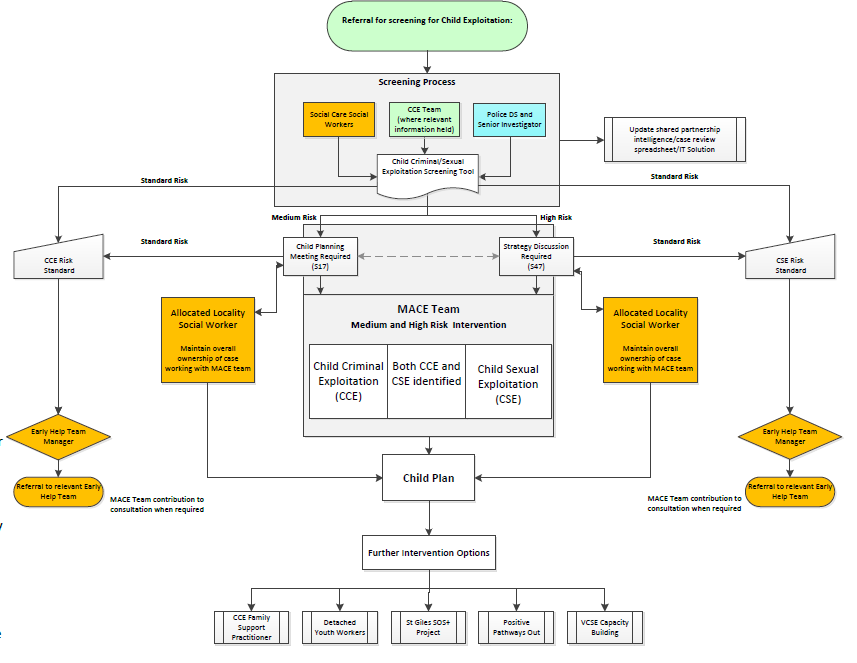 Professionals language
Putting themselves at risk- The child may have been groomed
Has been contacting adult males/females via phone or internet- Adult males/females may have been contacting the child.
Drug running – The child is being trafficked for purpose of criminal exploitation.
He/she is choosing this lifestyle- The child is being sexually exploited.

https://www.csepoliceandprevention.org.uk/sites/default/files/Guidance%20App%20Language%20Toolkit.pdf
What you should do if you think a child (or vulnerable adult) is at risk of criminal or sexual exploitation in Norfolk ?
Contact Norfolk’s Children’s Advice and Duty Service (CADS) on 0344 800 8021.
Alternatively ring Norfolk Police by telephoning 101.  In an emergency always dial 999.